Igazgató
Medgyesi Gergely Árpád
Jogi, Igazgatási és Birtokügyi
Osztály
osztályvezető: 
Dr. Birta Zsuzsanna
Belső ellenőr
Bokros Katalin
Általános Igazgatóhelyettes
Kapocsi István
Gazdasági 
Igazgatóhelyettes
Molnár Gabriella
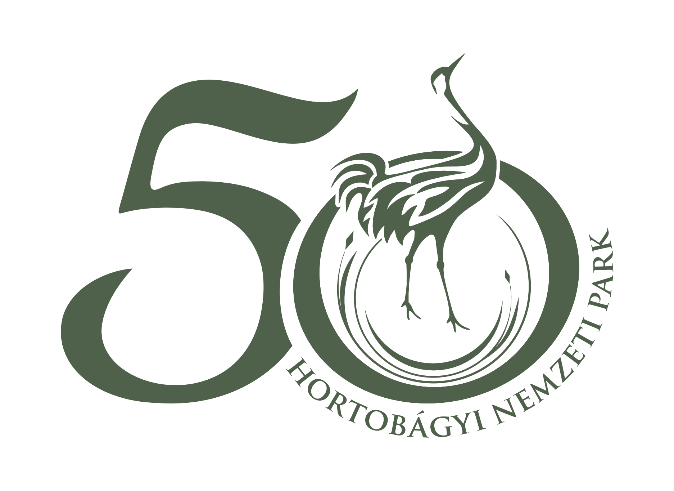 Természetmegőrzési
Osztály
osztályvezető: 
Szabó Gyula
Pénzügyi 
Számviteli és 
Üzemeltetési Osztály
osztályvezető: 
Péterné Farkas Mária
Pályázatkezelési
Osztály
osztályvezető: 
Csíder Ibolya
Területkezelési
Osztály
osztályvezető: 
Károlyi Gábor
Ökoturisztikai és 
Környezeti Nevelési 
Osztály 
osztályvezető: 
Danyi Zoltán
Közép-Tisza-
Jászság Tájegység
tájegységvezető:
Monoki Ákos
Hajdúság-Dél-Nyírség 
Tájegység 
tájegységvezető: 
Demeter László
Hortobágy Tájegység
tájegységvezető, 
őrszolgálatvezető: 
Tihanyi Gábor
Bihari-sík Tájegység 
tájegységvezető: 
Mazsu István
Nagykunság  
Tájegység 
tájegységvezető: 
Gál Lajos
Nyírség-Szatmár-Bereg
 Tájegység 
tájegységvezető: 
Habarics Béla
HORTOBÁGYI NEMZETI PARK IGAZGATÓSÁG_SZERVEZETI ÁBRA_2023. július.